First and Final Review of Lab School Application from VCU
Virginia Board of Education
Business Meeting
July 27, 2023
1
Overview of Presentation
College Partnership Laboratory Schools in Virginia
The application process as established by the College Partnership Laboratory Schools Standing Committee
The VCU x CodeRVA Lab School proposal
2
College Partnership Laboratory Schools in Virginia
Pursuant to § 22.1-349.1(A) of the Code of Virginia, as amended by Chapter 2 of the 2022 Acts of Assembly, Special Session I:
"College Partnership Laboratory School” (or Lab School) means a public, nonsectarian, nonreligious school in the Commonwealth established by a public institution of higher education, public higher education center, institute, or authority; or an eligible private institution of higher education as defined in § 23.1-628 related to the Tuition Assistance Grant Program. ​
3
College Partnership Laboratory Schools in Virginia
Section 22.1-349.1(B) states that Lab Schools are designed to
Stimulate innovative programs in preschool through grade 12;​
Provide opportunities for innovation in instruction and assessment;​
Provide teachers with an avenue for delivering innovative instruction and school scheduling, management and structure;​
Encourage performance-based educational programs;​
Establish high standards for both teachers and administrators;​
Encourage greater collaboration between pre-kindergarten and postsecondary program providers; and​
Develop model programs.
4
Standing Committee
Re-formed in December 2022
Five members:
Joan Wodiska, Chair
Dr. Pam Moran, Vice-Chair
John Bailey
Bill Hansen
Andy Rotherham
Public meetings in March, April, June, and July
5
Standing Committee
6
Standing Committee
The Application Process
7
Standing Committee
Members of the VDOE Subject-Matter Expert Group
Dr. Jeremy Raley, Chief of Staff  
Mr. Kent Dickey, Deputy Director of Budget, Finance and Operations  
Dr. Samantha Hollins, Assistant Superintendent of Special Education and Student Services  
Ms. Melissa Velazquez, Assistant Superintendent of Policy and Communications  
Dr. Brendon Albon, Director of STEM and Innovation  
Mr. Jim Chapman, Director of Board Relations  
Ms. Maggie Clemmons, Director of Licensure and School Leadership  
Mr. Edward Lanza, Director of Budgeting  
Ms. Amy Siepka, Director of Accountability  
Ms. Susan Williams, Director of Data Services  
Mrs. Rebecca Askew, Senior Policy Analyst
8
Questions?
9
VCU x CodeRVA Lab School
July 27, 2023
[Speaker Notes: McKnight]
We are in a critical shortage of high quality educators going into the field of teacher education and retaining those educators who are highly qualified
Rethinking the Future of Teaching & Learning
We need to be innovative at looking at pathways to teacher education and licensure that provide our new educators with the tools to focus on new models of pedagogy combined with the support of strong teacher mentors
Schools need to provide comprehensive access and deep exposure to high-quality curriculum in all subject areas to meet the needs of every student, specifically for computer science and workforce development
Agenda
Overview
Introductions
RTR Overview
CodeRVA Overview
Next steps
Questions?
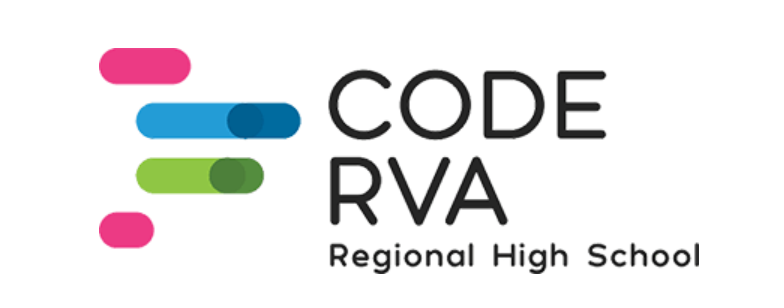 [Speaker Notes: McKnight]
Overview of the RTR Teacher Residency Program
Currently in the 13th year
Began as a partnership with Richmond Public Schools and is now in partnership with 16 school divisions
Prepared 314 teachers to work in high-needs schools
Trained over 239 mentors
Numerous program graduates have become Teacher of the Year and have moved into other positions in education (instructional specialist positions, school leader positions, etc.)
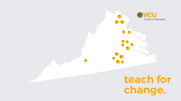 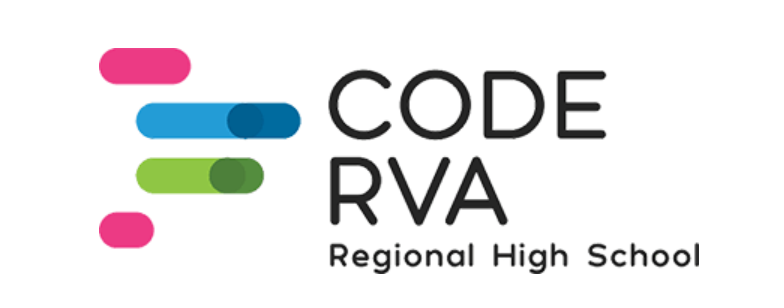 [Speaker Notes: McKnight]
Mentor, Career Coach and School Leader Residency

99% of RTR Mentors said being a mentor made them a more effective teacher
#1 reason people leave is lack of administrative support
Two years of Career Coach support 
School Leader Intern
Utilize the New Teacher Center coaching model
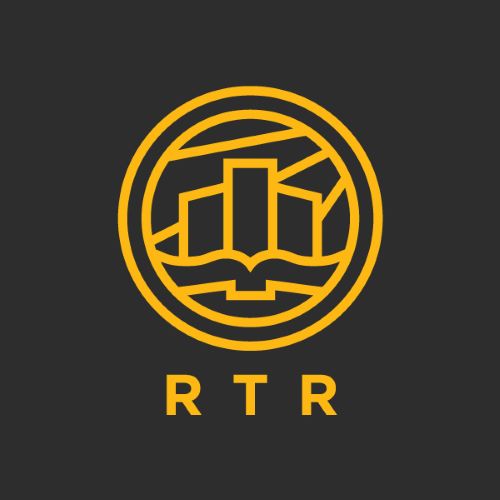 Professional Voice
Support the development of teacher agency and skills for self advocacy and leadership.
Mentoring Framework
Instructional Support
Accelerate teacher effectiveness and continuous improvement to increase student learning.
SEL Support
Increase teachers’ self confidence, and improve morale and recognition of their value. Amplify teachers’ joy and love of teaching.
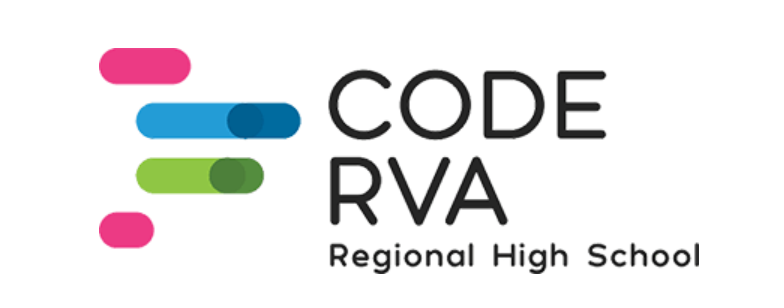 Overview of CodeRVA Regional High School
Serves a diverse population of learners from 15 school divisions: Amelia, Charles City, Chesterfield, Colonial Heights City, Cumberland, Dinwiddie, Hanover, Henrico, Hopewell City, New Kent, Petersburg City, Powhatan, Prince George, Richmond City, and Sussex
No academic requirements for admission: no essays, recommendation letters, tests, or interviews.  Students are admitted through a lottery system.
Students learn on an extended year schedule that includes 6 weeks of summer sessions designed to meet students’ needs for remediation or acceleration.
Students can earn an Associate Degree in Science with a Specialization in Computer Science, a Career Studies Certificate in Web Design, or up to 30 credits of Dual Enrollment coursework.  Students can also earn industry credentials in Hardware and Networking, Programming with Python, and Cybersecurity Fundamentals courses.
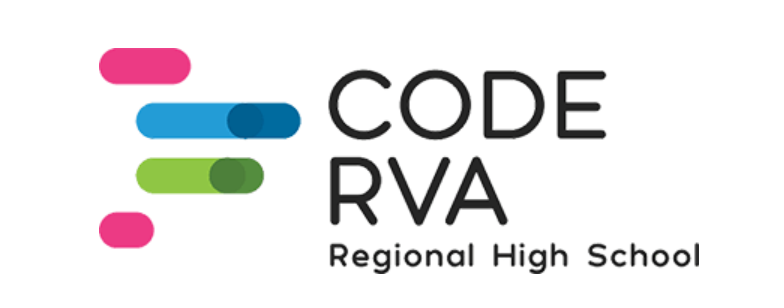 [Speaker Notes: 350 students in 2023-24; 33 full-time faculty and staff]
Family Engagement
CodeRVA hosts Open Houses for recruiting prospective students in October, December, and March.  Presentations are live-streamed and recordings are available on the school’s website.
An annual Back to School Night is held in September with a Parent Teacher Conference Day in November.  Both events are offered in person and virtually.
CodeRVA has an active PTSA (Parent Teacher Student Association) that meets monthly virtually.  The PTSA hosts an annual Fall Festival and supports events such as Homecoming, Teacher Appreciation Week, and holiday-themed student celebrations.
The Raptor School Counseling Advisory (RSCA) is composed of parents, community partners, and CodeRVA staff and meets bi-annually in person and virtually.
End of the Year Award Assemblies and Graduation are live-streamed.
A weekly newsletter (The Raptor Rundown) is sent to parents, students, and staff each week.  Copies are available on the school’s website for families who miss the email.
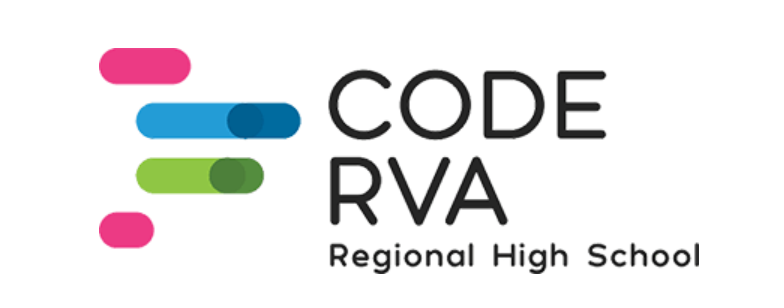 [Speaker Notes: Due to the geographic area CodeRVA serves, we seek to meet parents’ need and busy schedules by offering both in person and virtual events. through the year. Every resident learns about home-school collaboration in coursework
Communication, empathy, and trust]
Increase in Latino/Latina Students
Intentional recruitment from within Latiné community
Center for Teacher Leadership was just awarded the Augustus F. Hawkins Center of Excellence federal grant
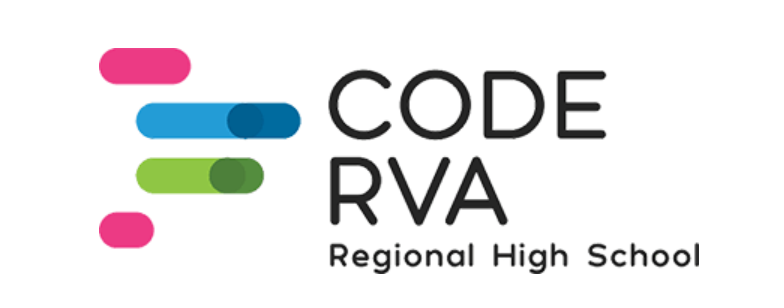 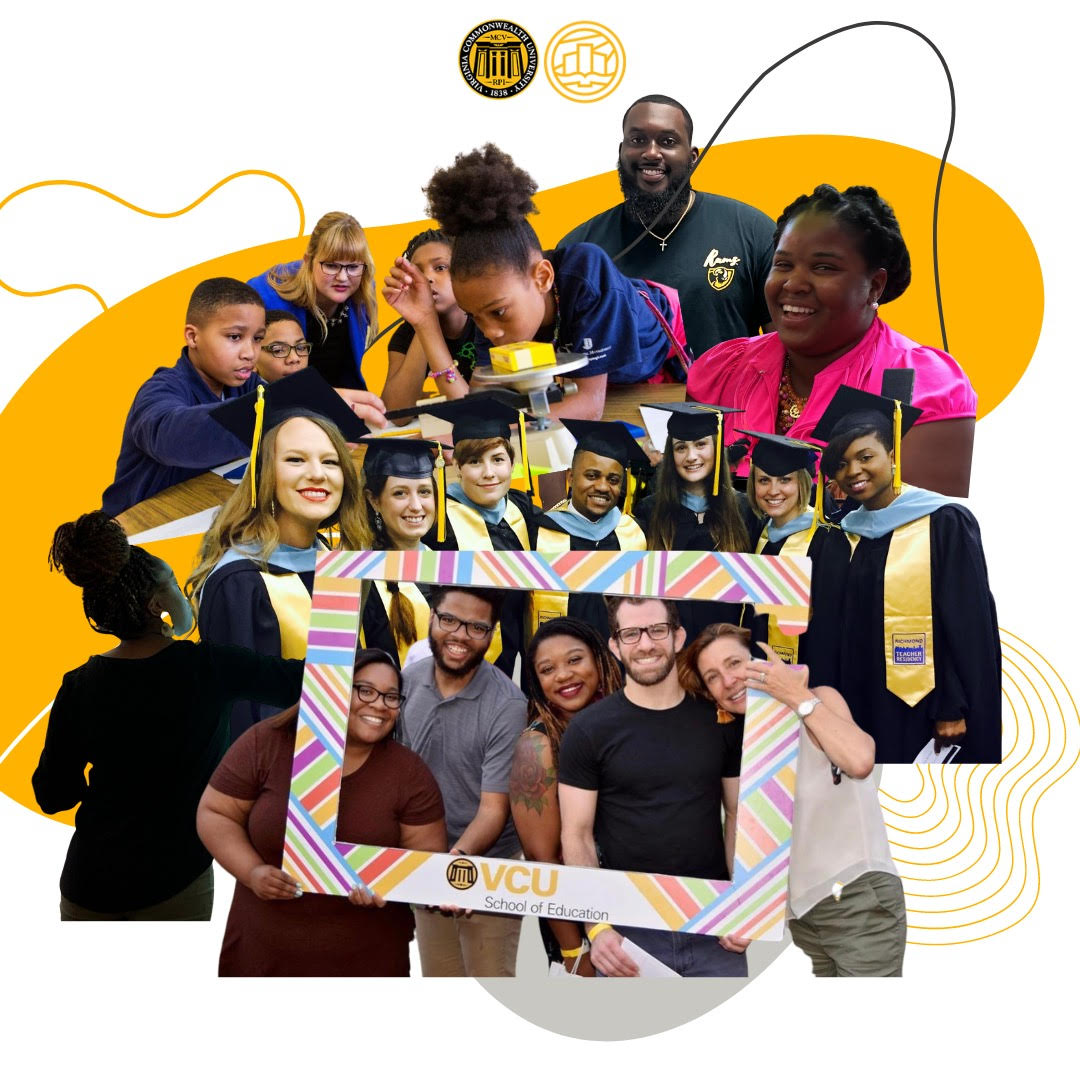 Augustus F. Hawkins Center of Excellence
Increase the Multilingual Ambassador Program from high schools focusing on Latiné students
Focus on bilingual and multilingual learners and their families for recruitment to the teaching profession
Every RTR graduate receives a free ESOL endorsement
[Speaker Notes: Dale]
Sustainability
A combination of federal funding, state funding, school division investment, VCU investment, philanthropic and corporate partnerships ensure financial sustainability
33% cost share for General Assembly Teacher Residency line item
Registered Apprenticeship for Teachers
By investing on the front end, high quality teachers invest in communities for the long haul- both new teachers and veteran teachers
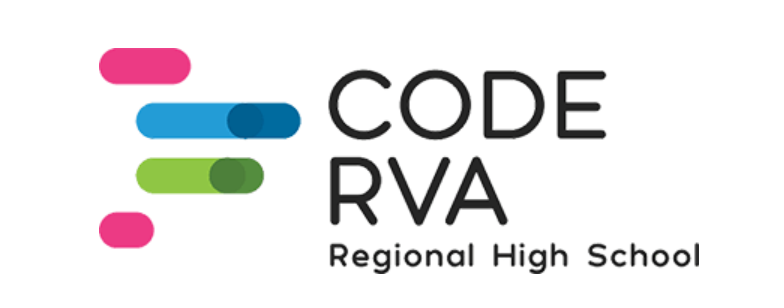 Future Plans for RTR Apprenticeship and Residency Models - Transforming the Teaching Profession and Removing the Barriers to Teaching
Offer multiple options for paid Registered Apprenticeship and Residency models - "Earn While You Learn". Paid to work in a Mentor Teacher’s classroom while pursuing a degree and teaching certification
Candidates earn a bachelor's, master's or graduate certificate in Education at no cost
Recruit from divisions' "Grow Your Own" Teachers for Tomorrow high school programs
Expand upon the proven success of the current RTR model, making it easier and more affordable to become the best prepared teacher for our students
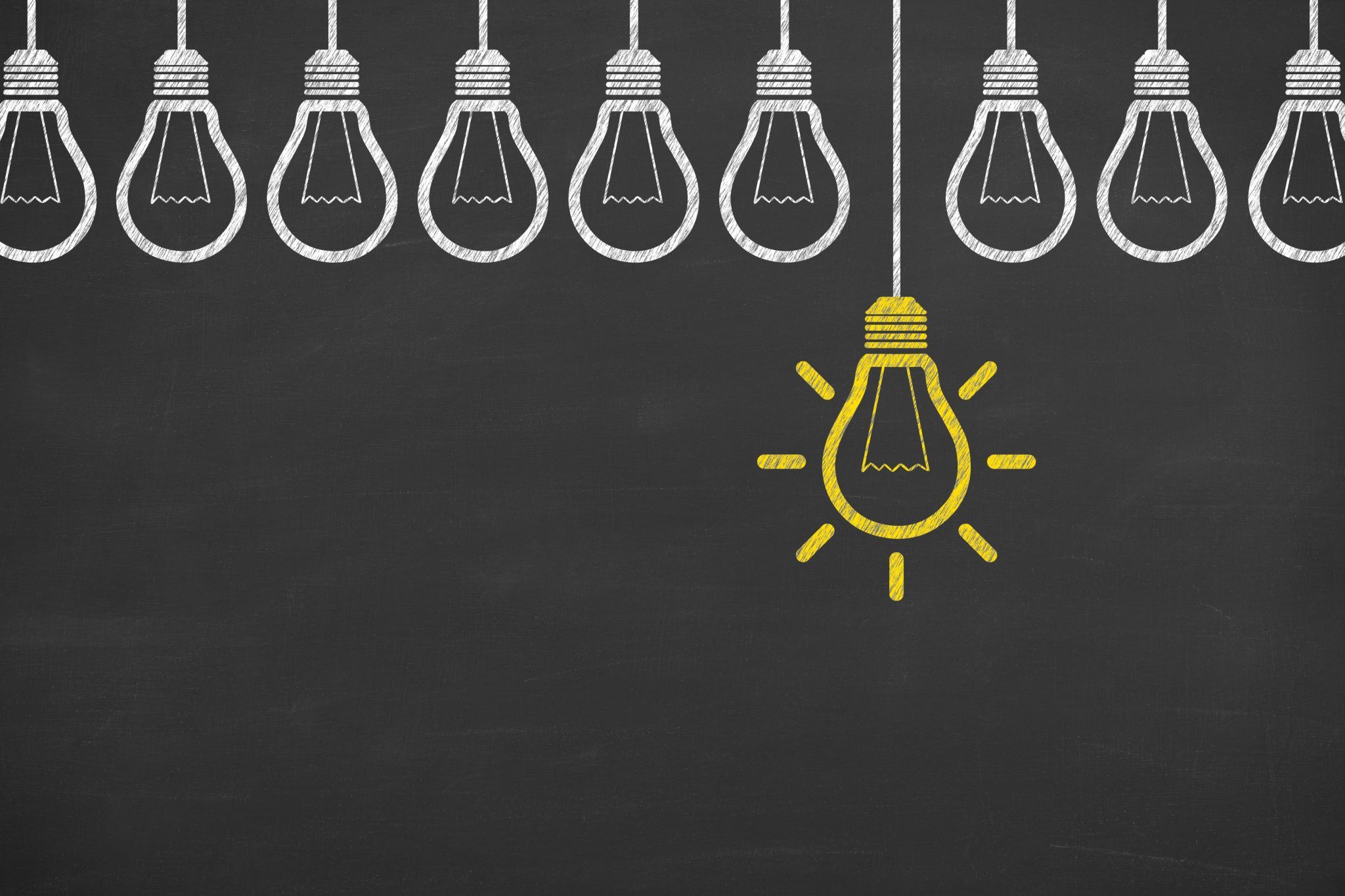 What does the future of student learning and workforce readiness look like?
The Future of Teaching, Leading & Learning
What does teacher preparation and mentoring look like?
What does leading within this teaching and learning look like?
[Speaker Notes: Our lab school will explore these questions keeping in mind that students are the future of our country]
Questions?

Thank you for your time and support!
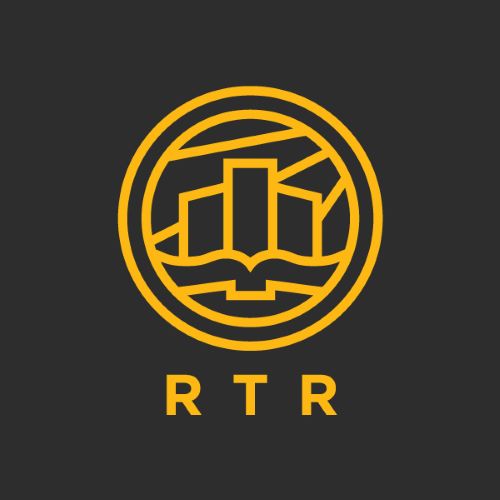 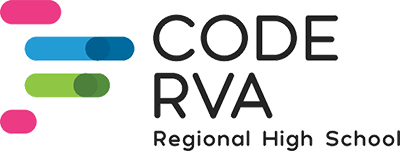